Are Accommodations SDI? Myth Busting This And Other Common Confusions In Special Education
Sara Evans | Dr. Tessie Bailey | Alex Marken
August 2023
Session Objectives
Define the four parts of the statement of aids and services.
Explain how the statement of aids and services works with other components of the IEP.
Access resources to support additional learning related to the statement of aids and services.
Resources
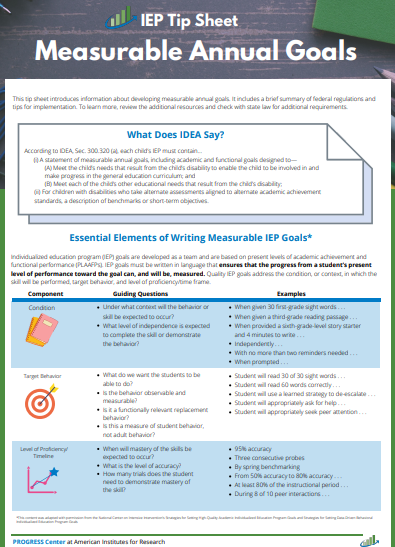 IEP Tip Sheet: Overview of the Statement of Services & Aids
IEP Tip Sheet: What are Program Modifications & Supports?
IEP Tip Sheet: What are Supplementary Aids & Services?
IEP Tip Sheet: What are Related Services?
IEP Tip Sheet: What is the Statement of Special Education or SDI?
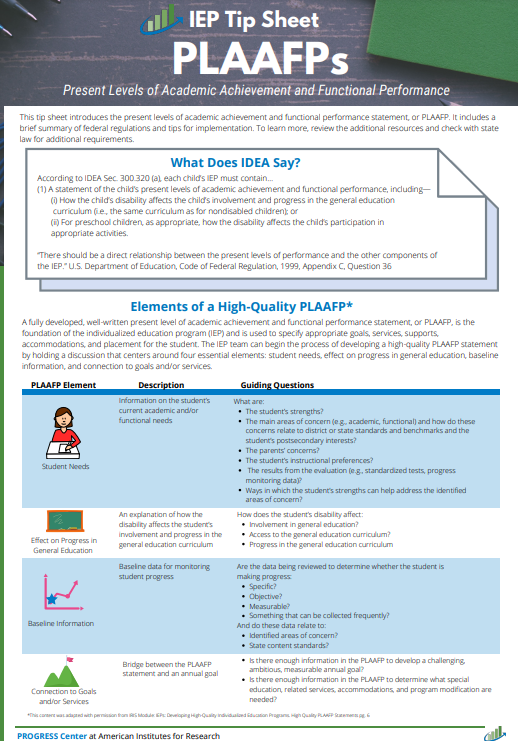 3
Why promote ambitious growth?
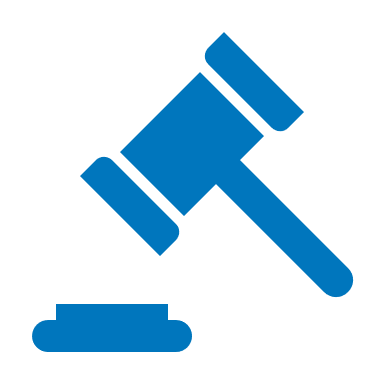 Endrew F. v. Douglas County School District RE-1 (2017)
“To meet its substantive obligation under the IDEA, a school must offer an IEP reasonably calculated to enable a child to make progress appropriate in light of the child’s circumstances.” (emphasis added)
4
Setting the Stage for Ambitious Growth
To effectively design goals and SDI to promote appropriately, ambitious growth, we must
Source: Effect Sizes from: Hattie, J. (2018). Hattie Ranking: 252 Influences And Effect Sizes Related To Student Achievement https://visible-learning.org/hattie-ranking-influences-effect-sizes-learning-achievement/
5
For PROGRESS, we need internally consistent IEPs that promote ambitious growth
6
Did you know our proposed services include four parts?
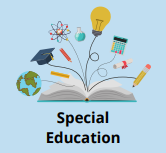 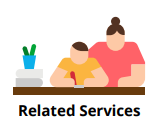 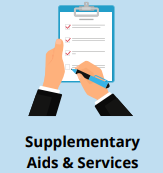 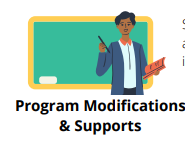 7
What is on your mind? What questions do you have?
8
Statement of Aids and Services: Breaking Down the Four Essential Parts
9
For PROGRESS, we need internally consistent IEPs that promote ambitious growth 2
10
What does IDEA say about the statement of services and aids?
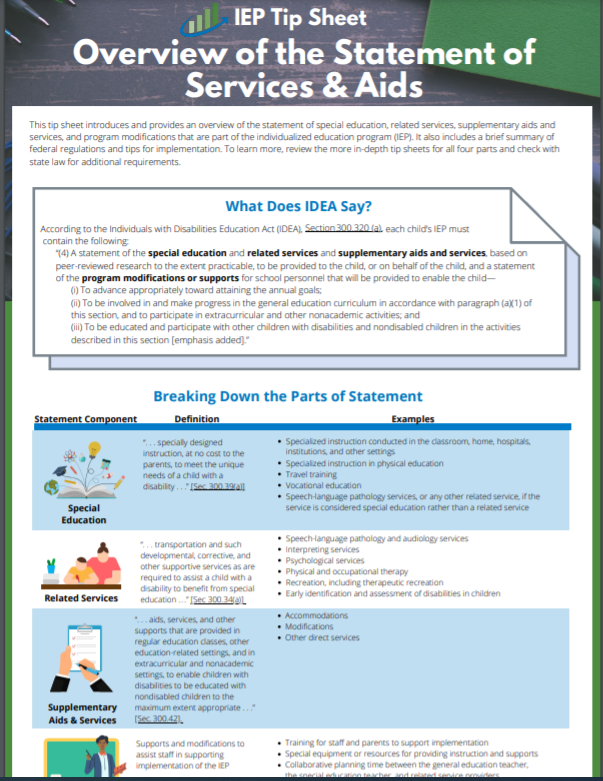 Individually, highlight the key features of the statement of aids and services (4 min). 

As you read put in the chat box one of the following:
A question
New learning
A confusion
11
What does IDEA say about the statement of services and aids? IDEA 1
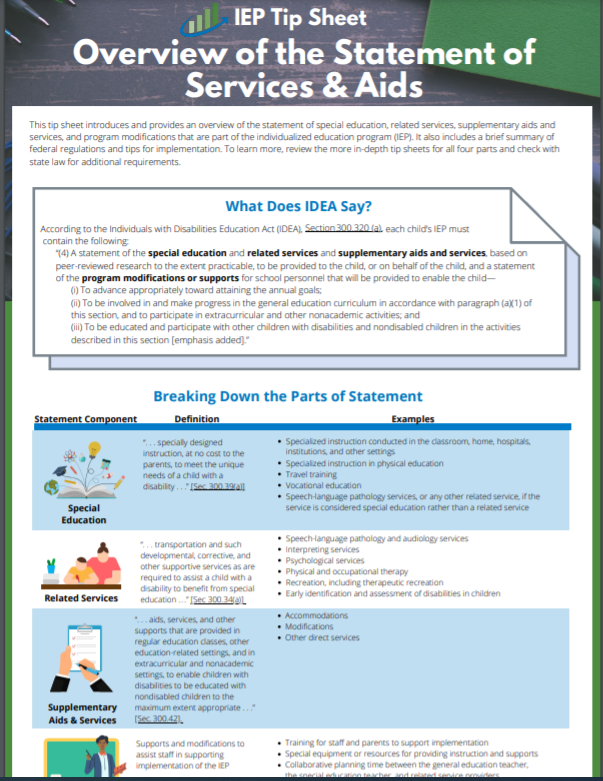 According to IDEA, Section 300.320 (a), each child’s IEP must contain the following:

“(4) A statement of the special education and related services and supplementary aids and services, based on peer-reviewed research to the extent practicable, to be provided to the child, or on behalf of the child, and a statement of the program modifications or supports for school personnel that will be provided to enable the child—… 
IDEA, Sec. 300.320(a)(4), emphasis added
12
What does IDEA say about the statement of services and aids?  IDEA 2
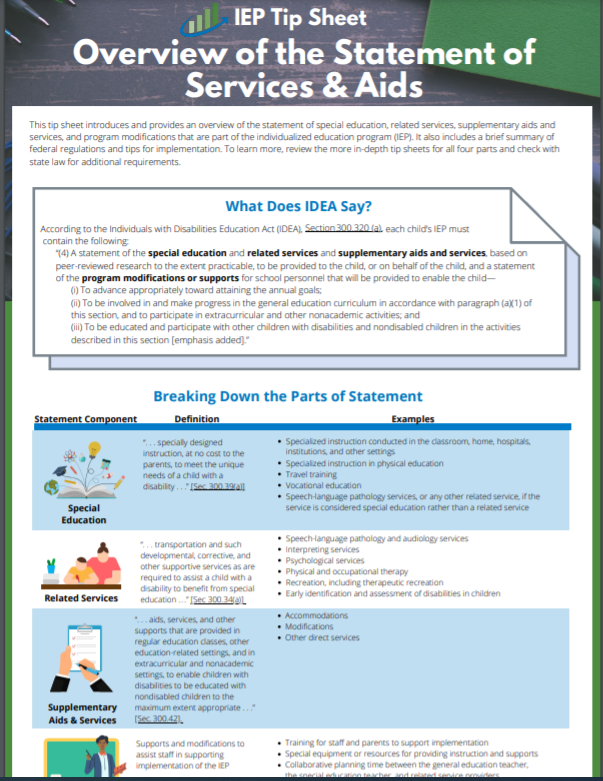 “(i) To advance appropriately toward attaining the annual goals; 
	(ii) To be involved in and make progress in the general education curriculum in accordance with paragraph (a)(1) of this section, and to participate in extracurricular and other nonacademic activities; and 
	(iii) To be educated and participate with other children with disabilities and nondisabled children in the activities described in this section.”
IDEA, Sec. 300.320(a)(4), emphasis added
13
Same Need, Same Goal, Different Aids and Services
6th grade student with a learning disability that impacts the student’s ability to decode and fluently read connected text.
14
Same Need, Same Goal, Different Services
9th grade student with an other health impairment that impacts the student’s ability to attend and to manage sensory input.
15
Let’s break down the statement of services and aids.
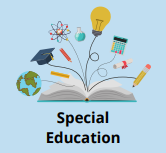 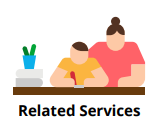 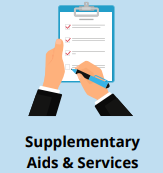 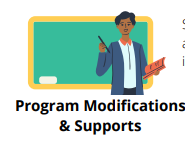 16
Part 1 Special Education = SDI
Individually, highlight the key features or things you want to remember about SDI (2 min). 
In the chat, answer one of the following questions 
How do we document what SDI will be provided?
Who generally provides SDI in our school? Who could provide SDI? 
What questions do we have about SDI?
Special Education = SDI
(3) Specially designed instruction means adapting, as appropriate to the needs of an eligible child under this part, the content, methodology, or delivery of instruction—
(i) To address the unique needs of the child that result from the child’s disability; and
(ii) To ensure access of the child to the general curriculum, so that the child can meet the educational standards within the jurisdiction of the public agency that apply to all children.
IDEA, Sec. 300.39,  emphasis added
Specifically Adapting the Instructional…
19
SDI requires an iterative process based on individual student data
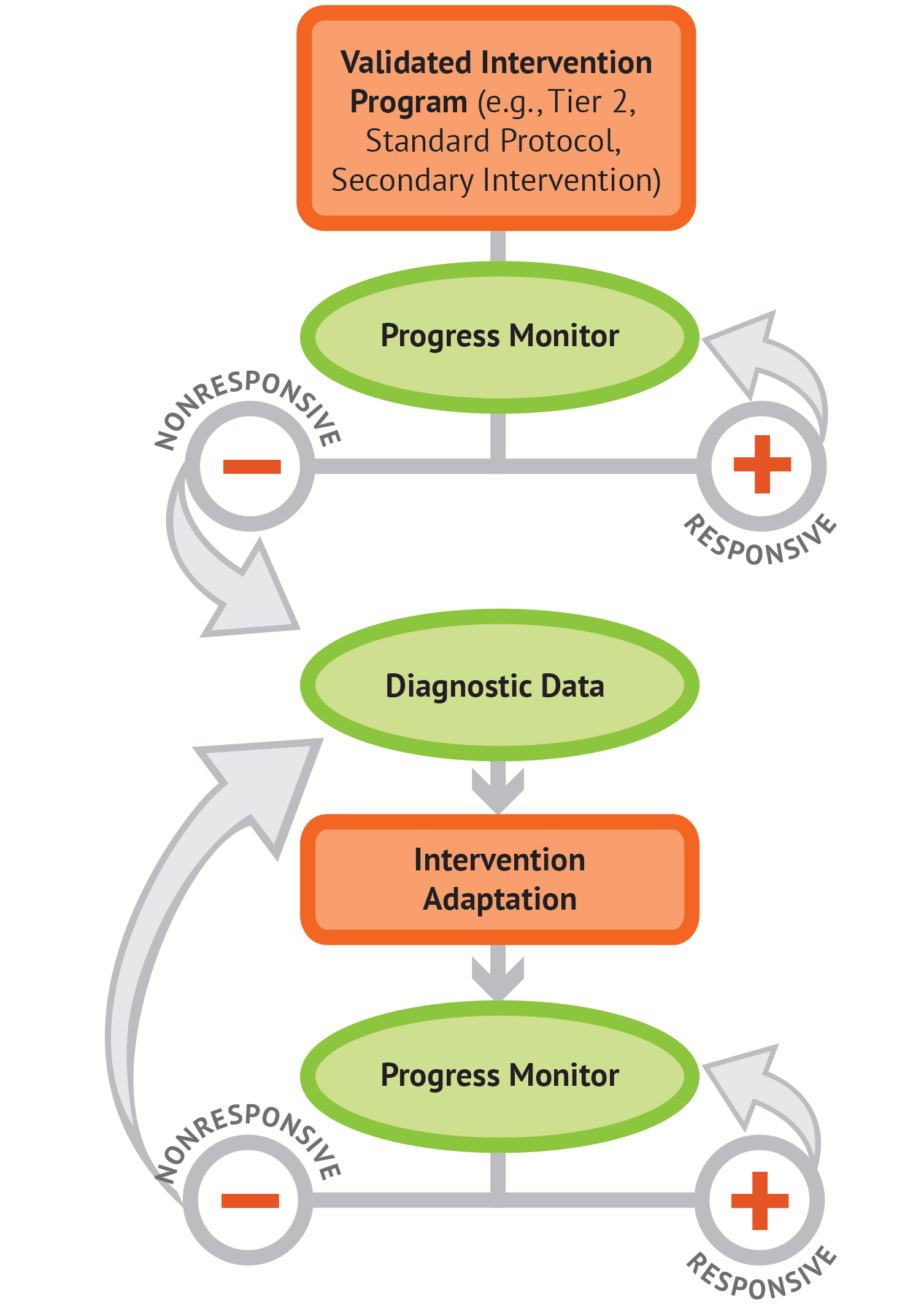 Data-based individualization or DBI
Research based process for individualizing and intensifying instruction and intervention through the systematic use of assessment data, validated interventions and research-based strategies
Process not a program or product
Considers academic and functional needs of the student
Content adapted with permission from the National Center on Intensive Intervention
20
Validated process for designing SDI
Collaboration opportunities to identify need and next steps
IEP or learning outcome goal
Intervention
Adaptation 2
Adaptation 1
21
IDEA Sec. 300.306: Eligibility Requirements
A group of qualified professionals and the parent of the child determines whether the child meets the criteria for at least 1 of 13 disability categories.
needs special education and related services because of the disability (not due to lack of academic instruction or limited English proficiency).
AND
The need for SDI must result from the impact of the disability.
22
Part 2 Related Services
Individually, highlight the key features or things you want to remember about related services (2 min). 
In the chat, answer one of the following questions:
How do we determine which students need what related services?
What is the primary purpose of related services? 
Who generally provides related services? Who could provide these services?
23
Related Services
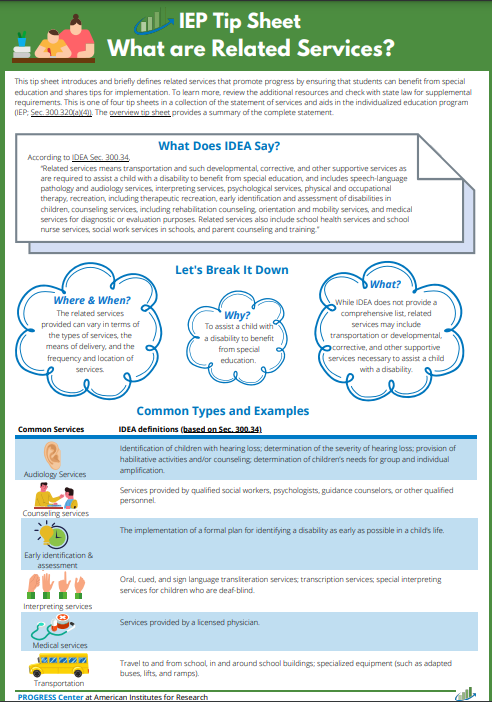 “Related services means transportation and such developmental, corrective, and other supportive services as are required to assist a child with a disability to benefit from special education, and includes speech-language pathology and audiology services, interpreting services, psychological services, physical and occupational therapy, recreation, including therapeutic recreation, early identification and assessment of disabilities in children, counseling services, including rehabilitation counseling, orientation and mobility services, and medical services for diagnostic or evaluation purposes. 
Related services also include school health services and school nurse services, social work services in schools, and parent counseling and training.”
IDEA Sec. 300.34, emphasis added
24
Did you know?
25
Part 3 Supplementary Aids and Services
Individually, highlight the key features or things you want to remember about supplementary aids and services (2 min). 
In the chat, answer one of the following questions:
How do we determine which students need what supplementary aids and services?
What is the primary purpose of these aids and services? 
Whose role is to provide these services?
26
Supplementary Aids and Services
“Supplementary aids and services means aids, services, and other supports that are provided in regular education classes, other education-related settings, and in extracurricular and nonacademic settings, to enable children with disabilities to be educated with nondisabled children to the maximum extent appropriate...”
IDEA Sec. 300.42, emphasis added
27
Instructional Accommodations v. Modifications
Content adapted with permission from IRIS Center https://iris.peabody.vanderbilt.edu/module/acc/
28
Did you know? 504
Students who only need accommodations to access and benefit from the general curriculum are not eligible as a child with a disability under IDEA. However, these children may be eligible under Section 504.
29
Part 4 Program Modifications and Supports
Individually, highlight the key features of or things you want to remember about program modifications or supports (3 min). 
In the chat, answer one of the following questions:
How do we determine which students need what program modifications or supports?
What is the primary purpose of these supports? Which personnel may need these services? 
Who is responsible for providing these services?
30
Program Modifications and Supports
(4) . . . a statement of the program modifications or supports for school personnel that will be provided to enable the child— 
	(i) To advance appropriately toward 	attaining the annual goals; 
	(ii) To be involved in and make progress in 	the general education curriculum in 	accordance 	with paragraph (a) (1) of this 	section, and to participate in 	extracurricular and other nonacademic 	activities; and 
	(iii) To be educated and participate with 	other children with disabilities and 	nondisabled children in the activities 	described in this section.”
IDEA Sec. 300.320 (a),
31
Closing and Resources
32
Statement of Aids and Services
33
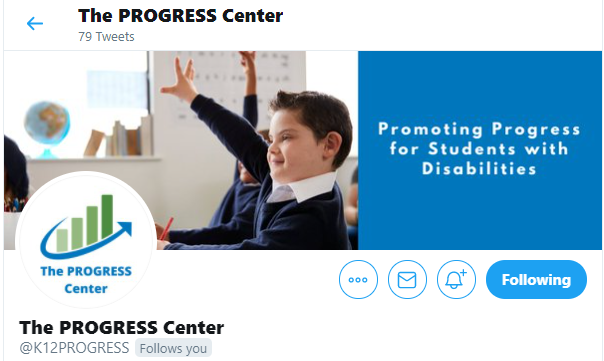 Staying Connected With the PROGRESS Center
Connect with us on Facebook and Twitter @k12progress
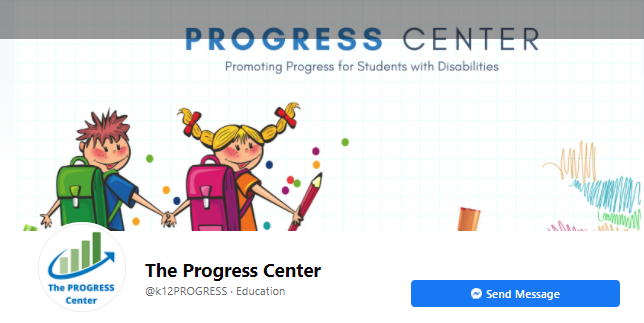 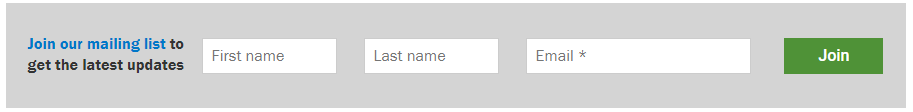 https://promotingprogress.org/news/connect-progress-center
34
Disclaimer
This material was produced under the U.S. Department of Education, Office of Special Education Programs, Award No. H326C190002. David Emenheiser serves as the project officer. The views expressed herein do not necessarily represent the positions or policies of the U.S. Department of Education. No official endorsement by the U.S. Department of Education of any product, commodity, service, or enterprise mentioned in this presentation is intended or should be inferred.
35